Wir sind aufmerksam
vom wachsamen Hausherrn
Matthäus-Evangelium 24,32-44
Reihe: Wir warten auf Jesus! (1/4)
„Wenn ich einen Platzfür euch vorbereitet habe, werde ich wieder kommenund euch zu mir holen, damit auch ihr dort seid, wo ich bin.“
Johannes-Evangelium 14,3
„Ihr Männer von Galiläa warumsteht ihr hier und starrt zum Himmel hinauf? Dieser Jesus, der aus eurer Mitte in den Himmel genommen worden ist, wird wiederkommen,und zwar auf dieselbe Weise,wie ihr ihn habt gehen sehen.“
Apostelgeschichte 1,11
„Das Zeichen des Menschensohnes wird am Himmel erscheinen, und alle Völker der Erde werden jammern und klagen;sie werden den Menschensohn mit grosser Macht und Herrlichkeit aufden Wolken des Himmels kommen sehen.“
Matthäus-Evangelium 24,30
„Sag uns doch: Wann wirddas geschehen, und welchesZeichen wird deine Wiederkunftund das Ende der Weltankündigen?“
Matthäus-Evangelium 24,3
„Das alles ist erst der Anfang,es ist wie der Beginn von Geburtswehen.“
Matthäus-Evangelium 24,8
I. Jesus kommt garantiert!
„Denkt zum Vergleich einmal an den Feigenbaum. Wenn der Saft in die Zweige steigt und die Blätter spriessen, wisst ihr, dass es bald Sommer ist.“
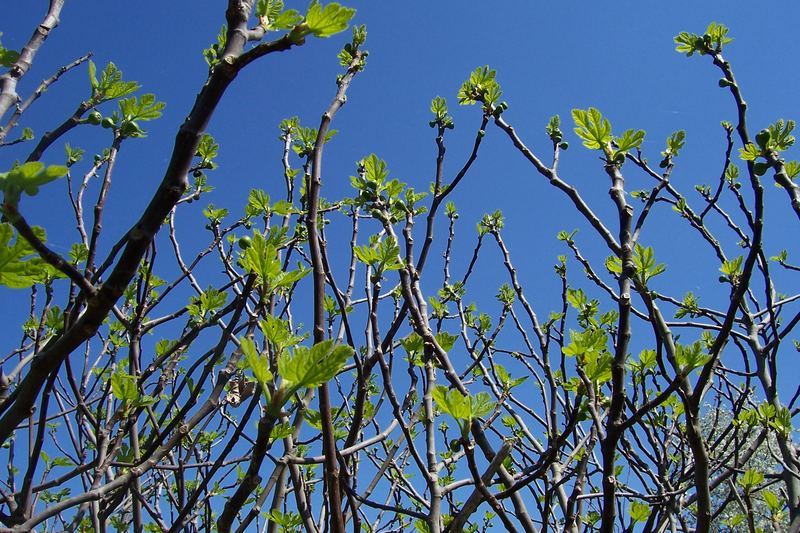 Matthäus-Evangelium 24,32
„Und genauso ist es, wenn ihr seht, dass alle diese Dinge geschehen. Dann wisst ihr,dass das Kommen des Menschensohnes nahe bevorsteht.“
Matthäus-Evangelium 24,33
„Dieses Geschlecht wird nicht vergehen, bis das alles geschehen ist.“
Matthäus-Evangelium 24,34
„Himmel und Erde werden vergehen, aber meine Worte werden nicht vergehen.“
Matthäus-Evangelium 24,35
„Wann jener Tag und jene Stunde sein werden, weiss niemand, auch nicht die Engel im Himmel, nicht einmal der Sohn; nur der Vater weiss es.“
Matthäus-Evangelium 24,36
„Für den Herrn ist ein Tag wie tausend Jahre, und tausend Jahre sind für ihn wie ein Tag.“
2.Petrus-Brief 3,8
„Es ist also keineswegs so, dass der Herr die Erfüllung seiner Zusage hinauszögert, wie einige denken. Was sie für ein Hinauszögern halten, ist in Wirklichkeit ein Ausdruck seiner Geduld mit euch. Denn er möchtenicht, dass irgendjemand verlorengeht; er möchte vielmehr, dass allezu ihm umkehren.“
2.Petrus-Brief 3,9
II. Jesus kommt überraschend!?
„Bei der Wiederkunft des Menschensohnes wird es wie in den Tagen Noahs sein. Damals vor der grossen Flut assen und tranken die Menschen, sie heirateten und wurden verheiratet – bis zu dem Tag,an dem Noah in die Arche ging.“
Matthäus-Evangelium 24,37-38
„Kommt, wir essen und trinken, denn morgen sind wir tot!“
1.Korinther-Brief 15,32
„Die Menschen zur Zeit Noahs merkten nichts, bis die Flut hereinbrach und sie alle hinwegraffte. So wird es auch bei der Wiederkunft desMenschensohnes sein.“
Matthäus-Evangelium 24,39
„Kommt doch einmal richtig zur Besinnung und hört auf zu sündigen! Denn einige von euch kennen Gott letztlich überhaupt nicht;das muss ich zu eurerSchande sagen.“
1.Korinther-Brief 15,34
„Von zwei Männern, die dann auf dem Feld arbeiten, wird der eine angenommen und der andere zurückgelassen. Von zwei Frauen,die zusammen Getreide mahlen,wird die eine angenommenund die andere zurückgelassen.“
Matthäus-Evangelium 24,40-41
„Nicht jeder, der zu mir sagt:›Herr, Herr!‹, wird ins Himmelreich kommen, sondern nur der, der den Willen meines Vatersim Himmel tut.“
Matthäus-Evangelium 7,21
„Viele werden vom Glauben abfallen; sie werden einander verraten, sie werden einander hassen.“
Matthäus-Evangelium 24,10
Schlussgedanke
„Seid euch bewusst, in was für einer entscheidenden Zeit wir leben. Unsere Rettung ist jetzt noch näher als damals,als wir zum Glauben kamen,und es ist höchste Zeit, dassihr aus dem Schlaf aufwacht.“
Römer-Brief 13,11
„Ihr könnt gewiss sein: Ein Hausherr, der wüsste, zu welchem Zeitpunkt in der Nacht der Dieb kommt, würde wach bleiben und nicht zulassen, dass in sein Haus eingebrochen wird.“
Matthäus-Evangelium 24,43
„Darum haltet auch ihr euch ständig bereit; denn der Menschensohn kommt zu einem Zeitpunkt, andem ihr nicht damit rechnet.“
Matthäus-Evangelium 24,44
„Ich schreibe euch diese Dinge, damit ihr nicht sündigt. Und wenn jemand doch eine Sünde begeht, haben wir einen Anwalt, der beim Vater für uns eintritt: Jesus Christus, den Gerechten. Er, der nie etwas Unrechtes getan hat, ist durch seinen Tod zumSühneopfer für unsere Sünden geworden,und nicht nur für unsere Sünden, sondernfür die der ganzen Welt.“
1.Johannes-Brief 2,1-2